Figure 3. Exposure-related response reduction within ROIs. Response reduction within each ROI is expressed as ...
Cereb Cortex, Volume 15, Issue 11, November 2005, Pages 1655–1665, https://doi.org/10.1093/cercor/bhi060
The content of this slide may be subject to copyright: please see the slide notes for details.
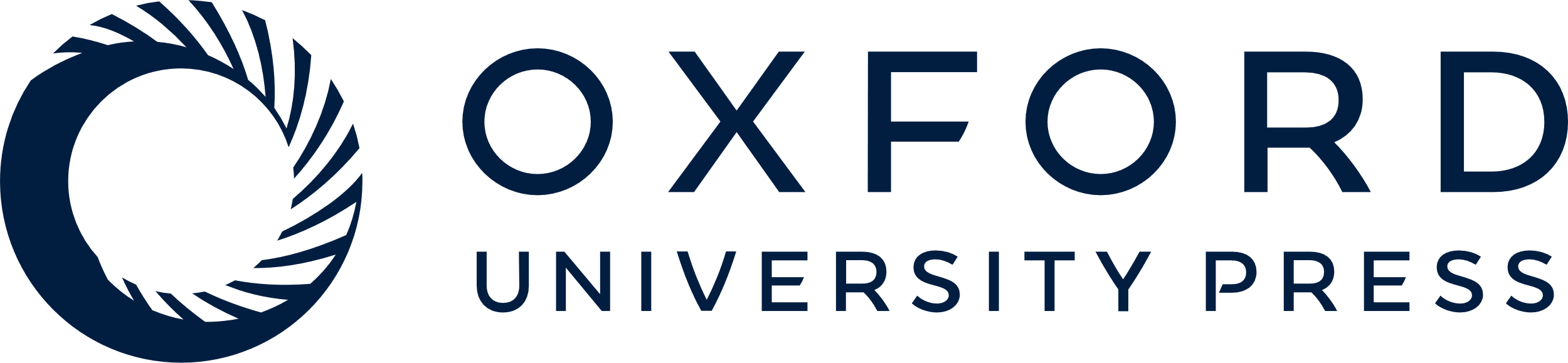 [Speaker Notes: Figure 3. Exposure-related response reduction within ROIs. Response reduction within each ROI is expressed as differences in percent fMRI signal change for New – Repeat. Maximal repetition-related reduction in both designs was found after 250 ms of prior exposure in left CS, left FG, left LOS, and left ITG and left IFS; (a) block design and (b) event-related design. Average repetition-related response reduction expressed as differences in percent fMRI signal change for New – Repeat collapsed across ROIs for (c) block design and (d) event-related design. Error bars represent standard errors of the means.


Unless provided in the caption above, the following copyright applies to the content of this slide: © The Author 2005. Published by Oxford University Press. All rights reserved. For permissions, please e-mail: journals.permissions@oupjournals.org]